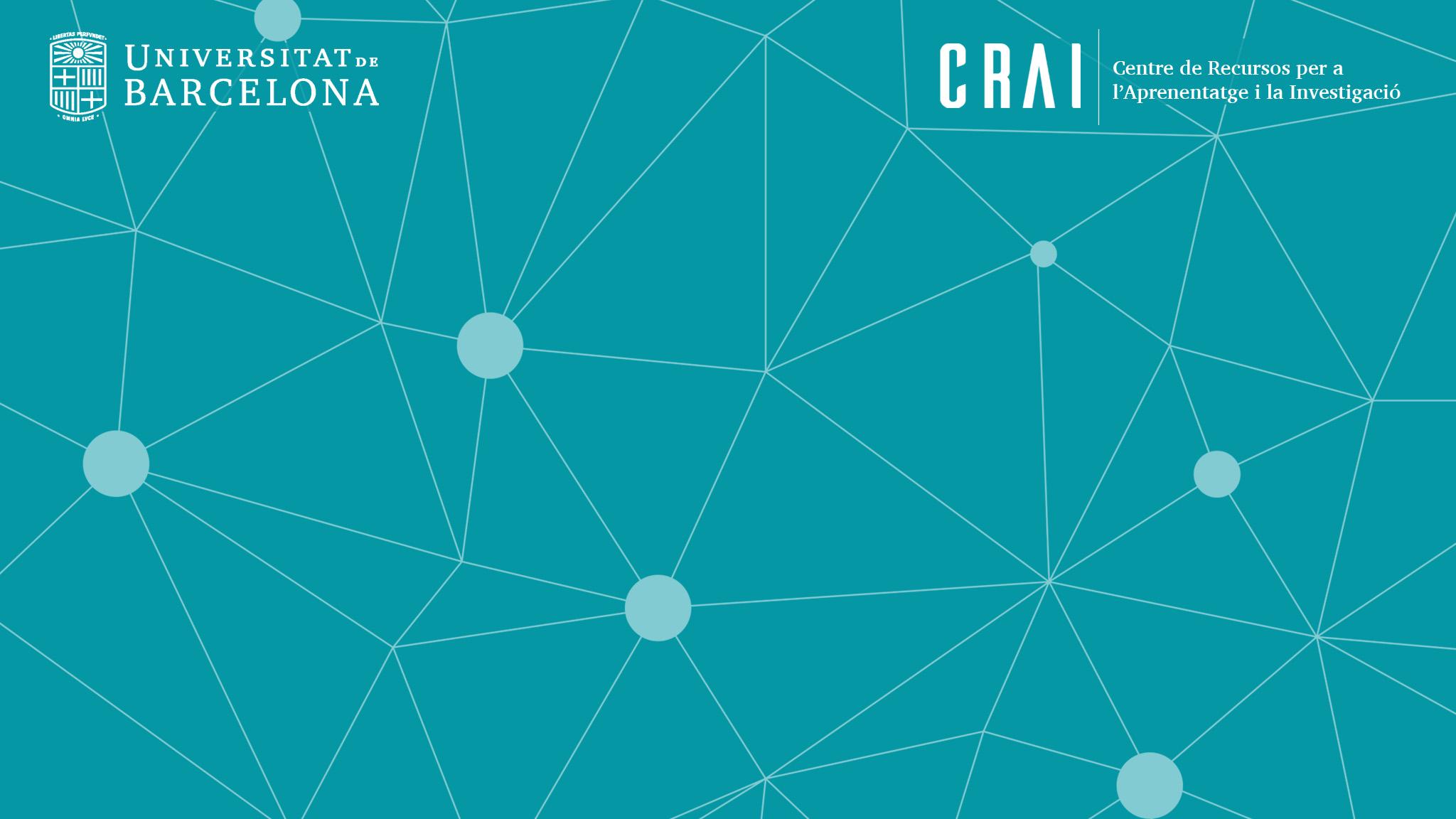 El CRAI DE LA UB:
recursos y servicios
Un CRAI es un
Centro de Recursos para el Aprendizaje y la Investigación
Un CRAI es un ...
Espacio que permite acceder a todos los servicios y recursos que ofrece la Universidad para el aprendizaje y la investigación y que facilita el acceso a la información y a las nuevas tecnologias en un entorno más dinámico y fácil de utilizar, y que se adapta a las necesidades de los usuarios.
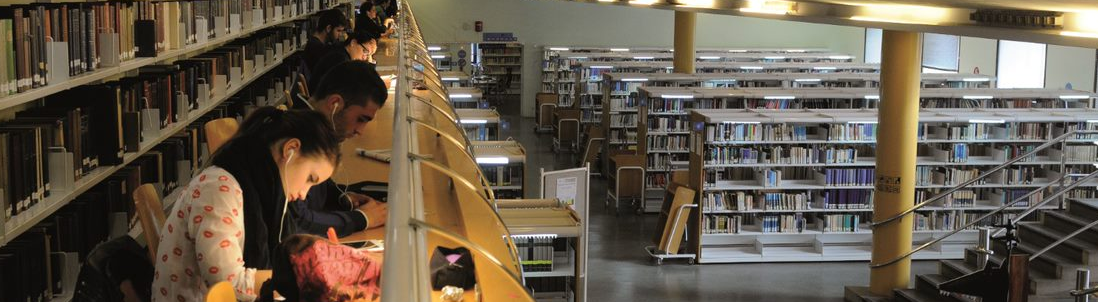 CRAI UB
El CRAI UB contribuye:
 Al Aprendizaje
  A la Docencia
 A la Investigación
16 bibliotecas, repartidas en 21 espacios
2 bibliotecas son de carácter patrimonial
CRAI UB
Los 16 CRAI Bibliotecas se distribuyen por los diferentes campus de la Universidad.
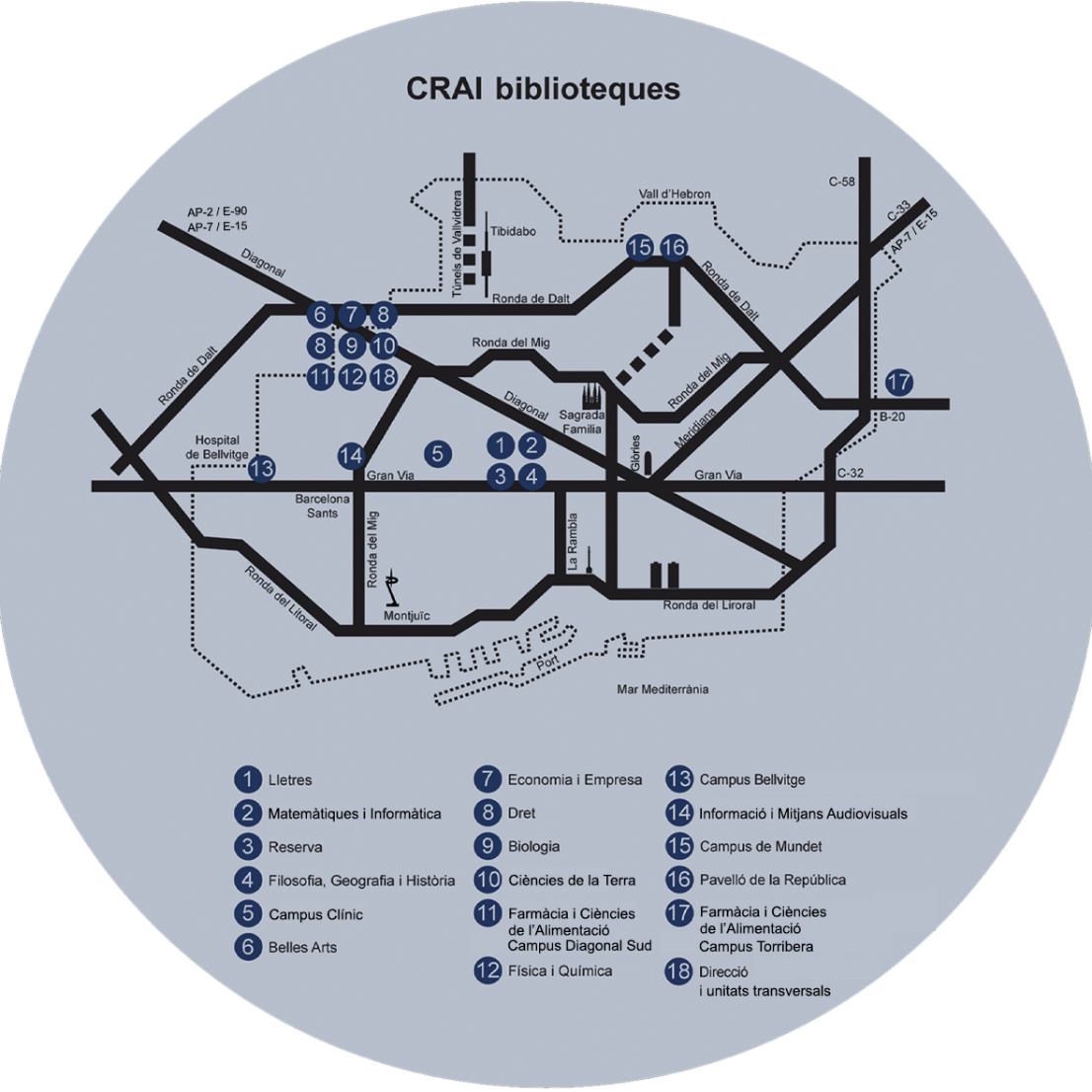 CRAI UB. Bibliotecas patrimoniales
CRAI Biblioteca de Reserva
CRAI Biblioteca Pabellón de la República
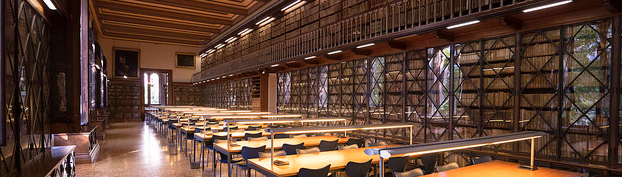 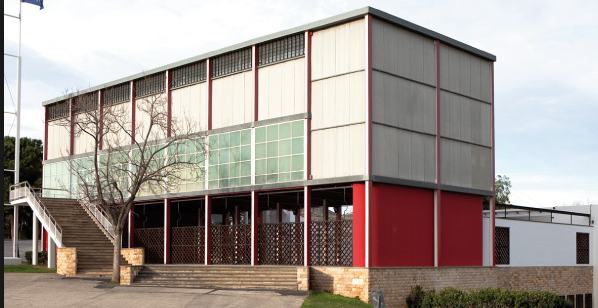 CRAI UB
el Consorcio de Servicios Universitarios de Cataluña (CSUC)
la Red de Bibliotecas Universitarias Españolas (REBIUN)
El CRAI UB es miembro de
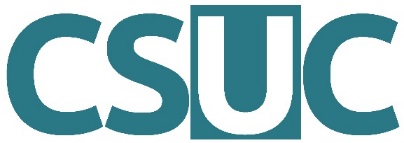 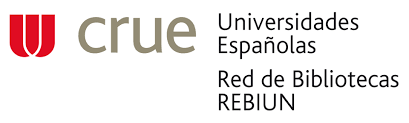 CRAI UB
37.000 m2 de equipamientos
6.500 puntos de lectura
74 salas de estudio
16 salas de ordenadores
166 ordenadores públicos
+2400 puntos de conexión eléctrica
Instalaciones
FONDOS
Biblioteca híbrida
(recursos físicos + recursos electrónicos)
1.700.000 documents físicos
Libros
Revistas
Manuscritos
Grabados
Pergaminos
mapas, audiovisuales, etc.
117.000 documentos electrónicos
Libros
Revistas
Bases de datos
Depósitos Digitales
Depósito Digital UB (DDUB)
Revistas Científicas UB (RCUB)
Biblioteca Patrimonial Digital (BiPaDi)
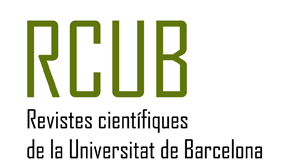 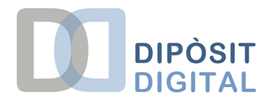 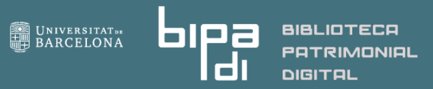 WEB
crai.ub.edu
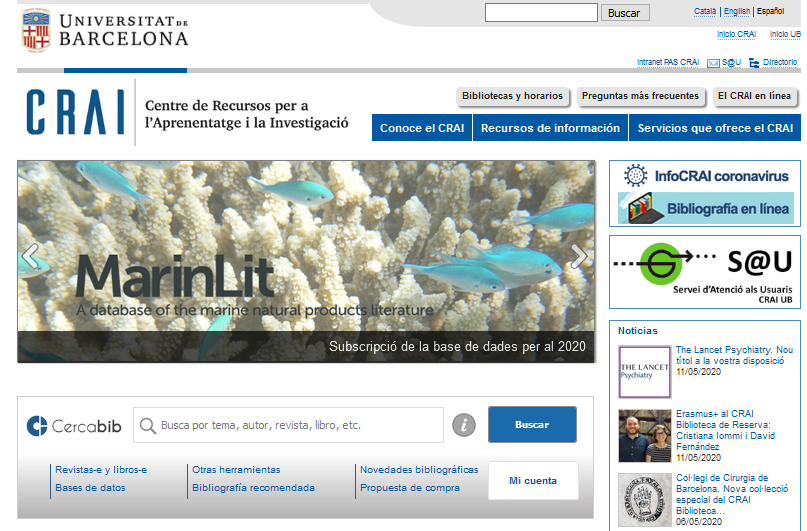 1
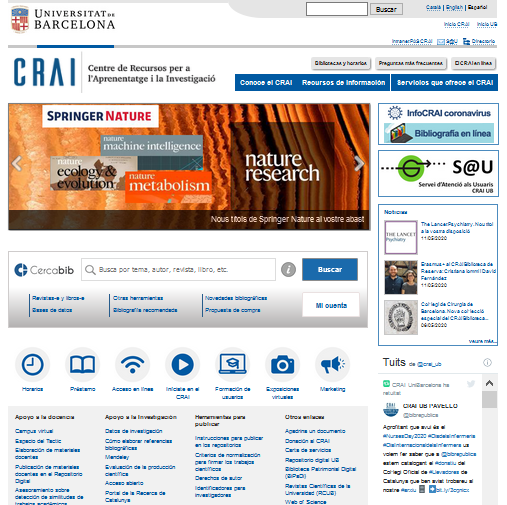 1. Bibliotecas y horarios
2. Recursos y servicios CRAI UB
3. S@U. Servicio de atención a los usuarios
4. Cercabib
5. Enlaces rápidos
6. Mi cuenta
7. Soporte a la Investigación
8. Otros enlaces
4
5
Códigos y contraseñas
+
Contraseña del Món UB
Acceso a los recursos en línea
Eduroam
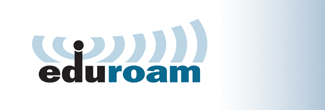 Servicio que permite que estudiantes, investigadores y personal de las organizaciones asociadas puedan conectarse a internet cuando se desplacen a otras instituciones participantes, simplemente abriendo su portátil e introduciendo las credenciales que utiliza su institución para la conexión.
Guia de configuración de Eduroam
Vídeo explicativo Eduroam
SIRE
Mediante el Servicio Intermediario de Acceso a los Recursos Electrónicos (SIRE), desde cualquier dispositivo situado dentro o fuera de la red de la UB, podéis acceder a los recursos electrónicos de información contratados por el CRAI.

Para entrar, necesitáis el identificador UB y la contraseña con la que accedéis a la intranet de la Universidad (PDI, PAS o Món UB).
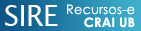 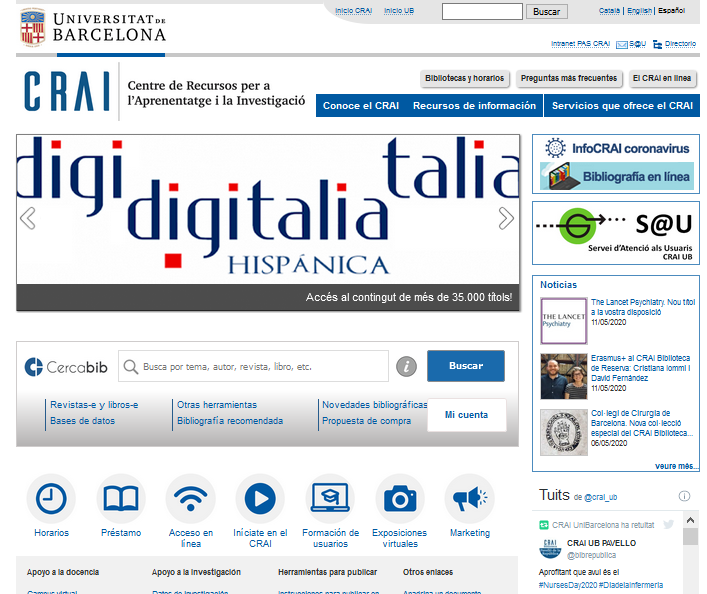 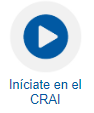 RECURSOS
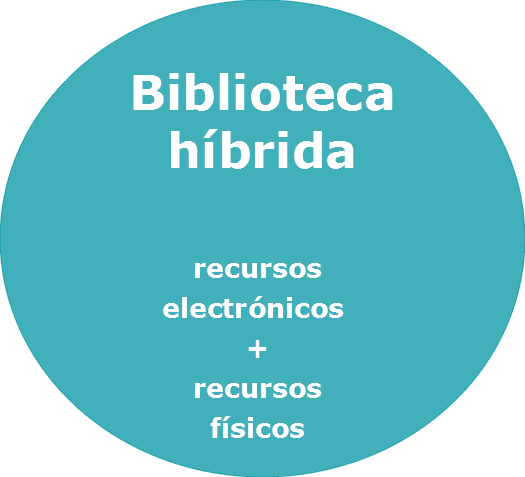 Biblioteca híbrida

recursos
electrónicos  
+
recursos
físicos
16
Recursos físicos
1.700.000 documentos físicos
Libros
Revistas
Manuscritos
Grabados
Pergaminos
mapas, audiovisuales, etc.
Recursos electrónicos
117.000 documentos electrónicos
Libros
Revistas
Bases de datos
Depósitos digitales
Dipósit Digital UB (DDUB)
Revistes Científiques UB (RCUB)
Biblioteca Patrimonial Digital (BiPaDi)
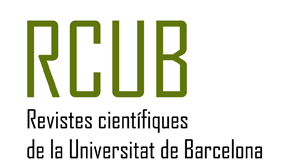 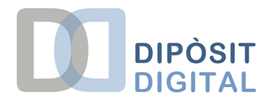 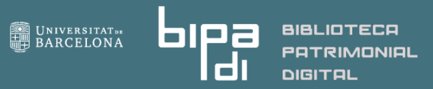 Cercabib
Cercabib es la herramienta de descubrimiento del CRAI de la Universidad de Barcelona. Con esta herramienta podéis realizar búsquedas de manera simultánea en todos los fondos del CRAI al margen del soporte, tipología o ubicación del recurso. 
Es decir: libros, revistas, artículos de revista, tesis, audiovisuales, entre otros; independientemente de si son recursos en papel o formato electrónico y de si están ubicados físicamente en alguno de nuestros CRAI Bibliotecas o alojados en un servidor propio o ajeno.
Más información sobre la búsqueda
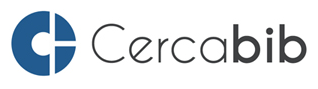 ¿Qué encontramos en el Cercabib?
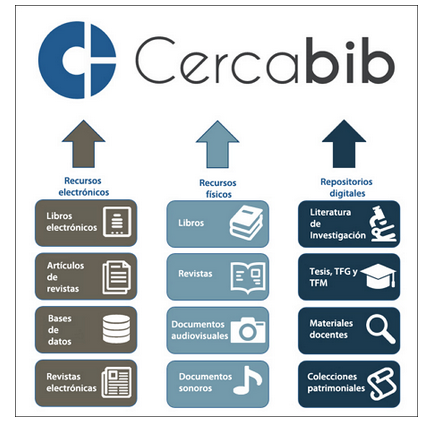 Cómo lo consultamos?
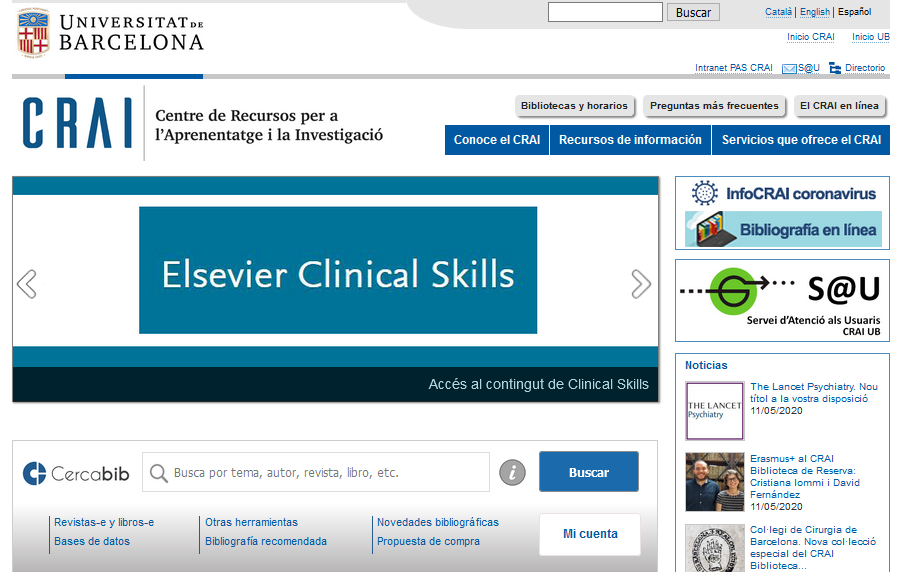 Integra en una única herramienta de búsqueda todo tipo de recursos en diferentes formatos.
Podéis aplicar la búsqueda directamente en este cuadro de búsqueda.
Búsqueda rápida
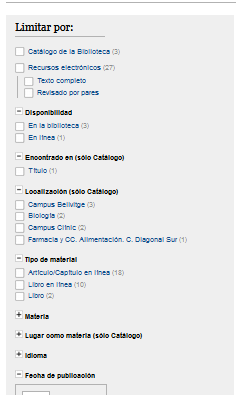 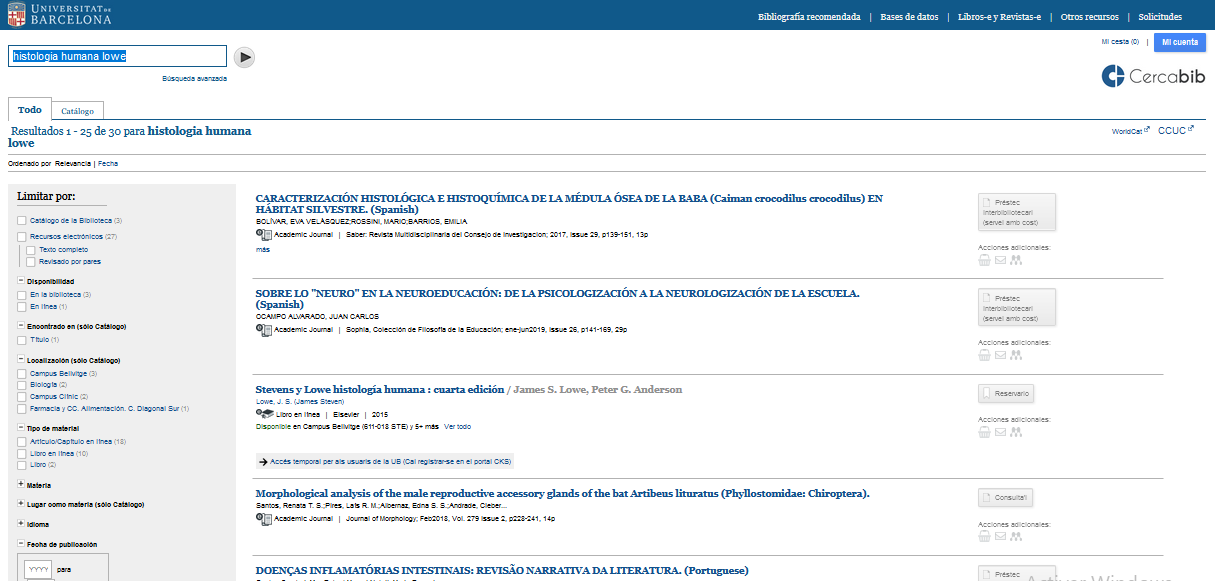 Ordena los resultados por fecha o por relevancia
Limitar la búsqueda a través de este menú
Búsqueda avanzada
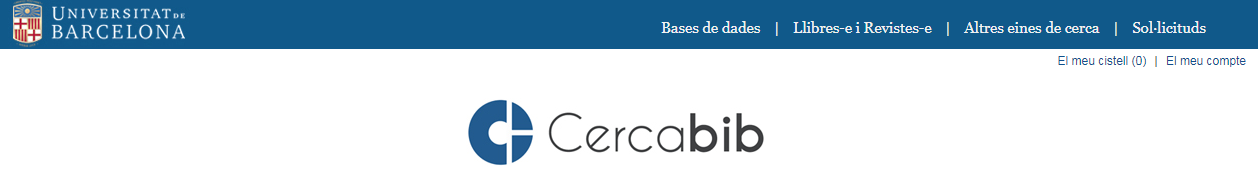 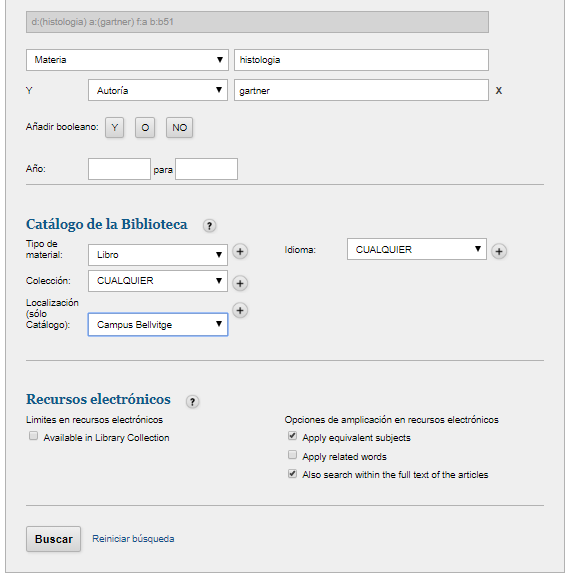 Permite combinar más de un campo de búsqueda y  aplicar límites
Localización de los documentos
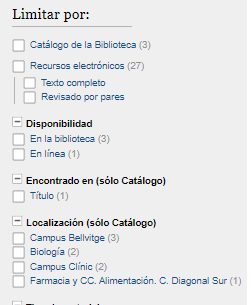 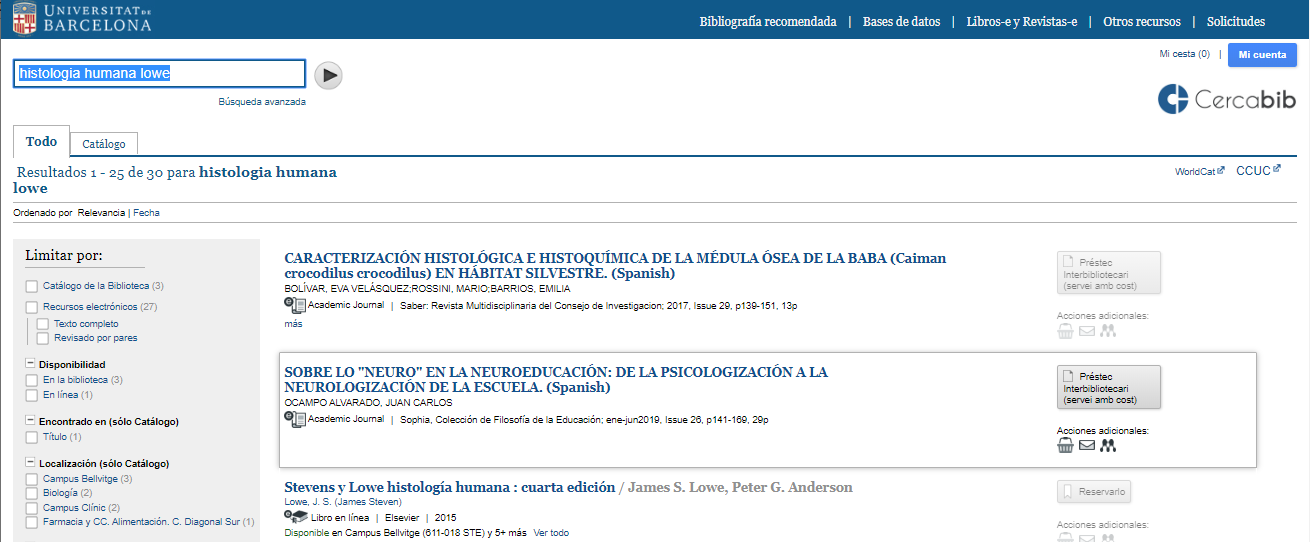 Documentos físicos
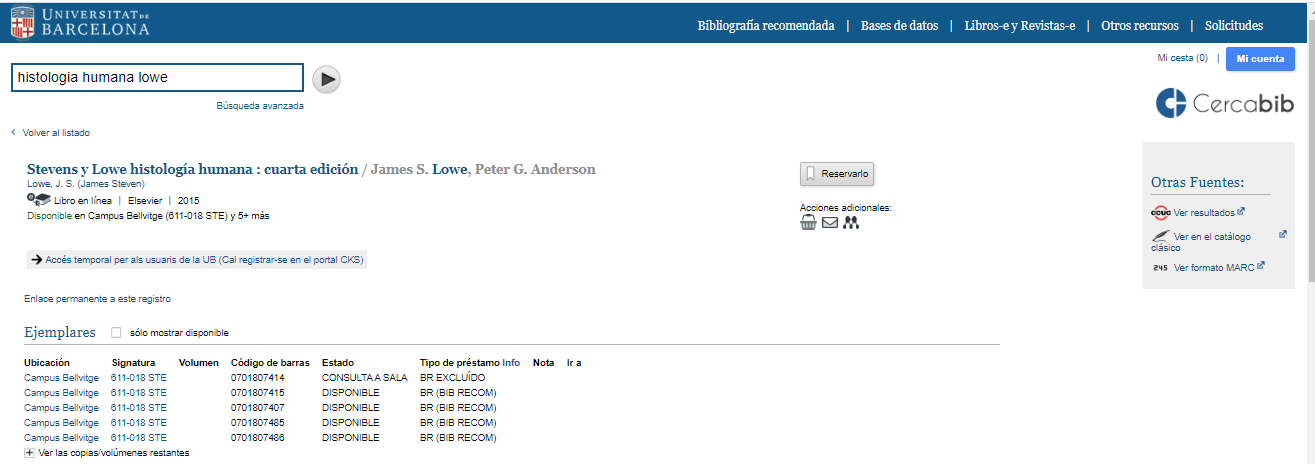 Documentos electrónicos
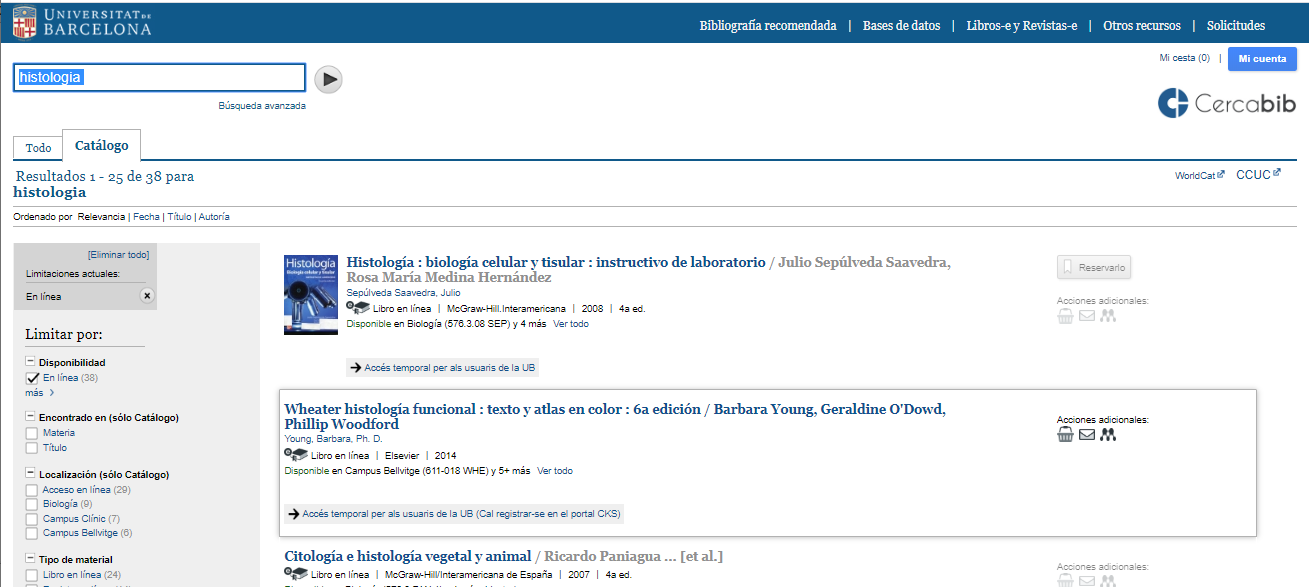 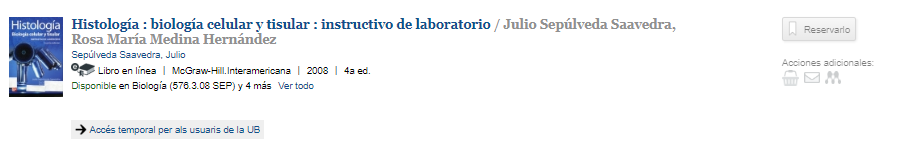 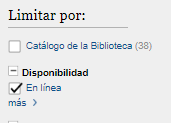 Atención!
El acceso requerirá acreditación (SIRE)
Bases de datos
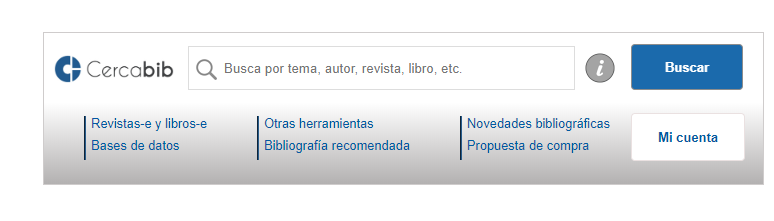 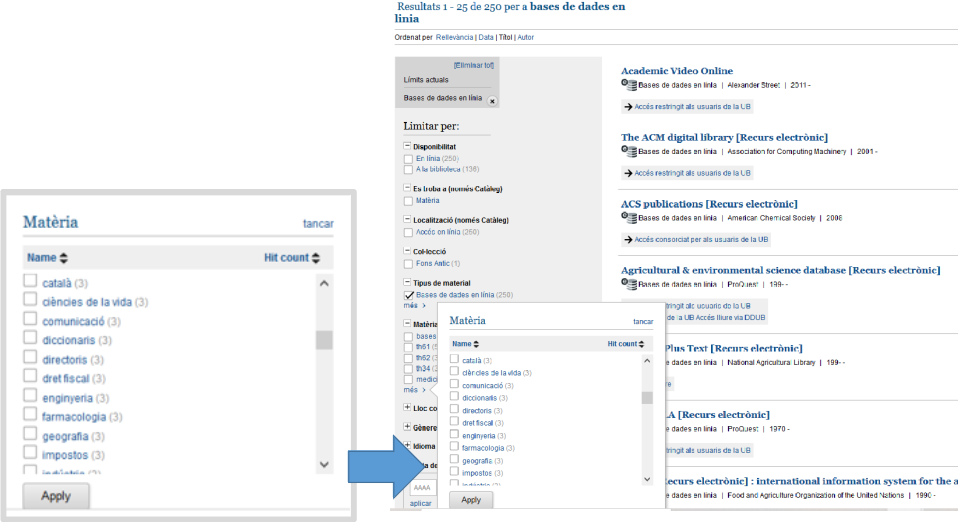 Depósitos digitales
Dipósit Digital UB (DDUB)
Publicaciones digitales en acceso abierto derivadas de la actividad docente, investigadora y institucional del profesorado y de otros miembros de la comunidad universitaria.
Revistes Científiques UB (RCUB)
Revistas científicas editadas por la Universitat de Barcelona. 
Biblioteca Patrimonial Digital (BiPaDi)
Copias digitalizadas de los fondos patrimoniales, bibliográficos y documentales de la Universitat de Barcelona: manuscritos, incunables y impresos del siglo XVI al XIX, así cómo otras colecciones bibliográficas únicas de documentos y fondos de archivo.
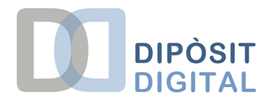 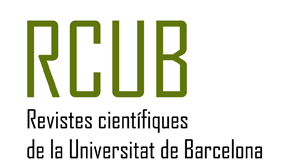 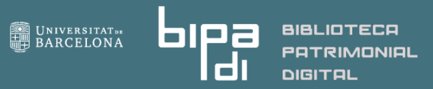 Otros recursos
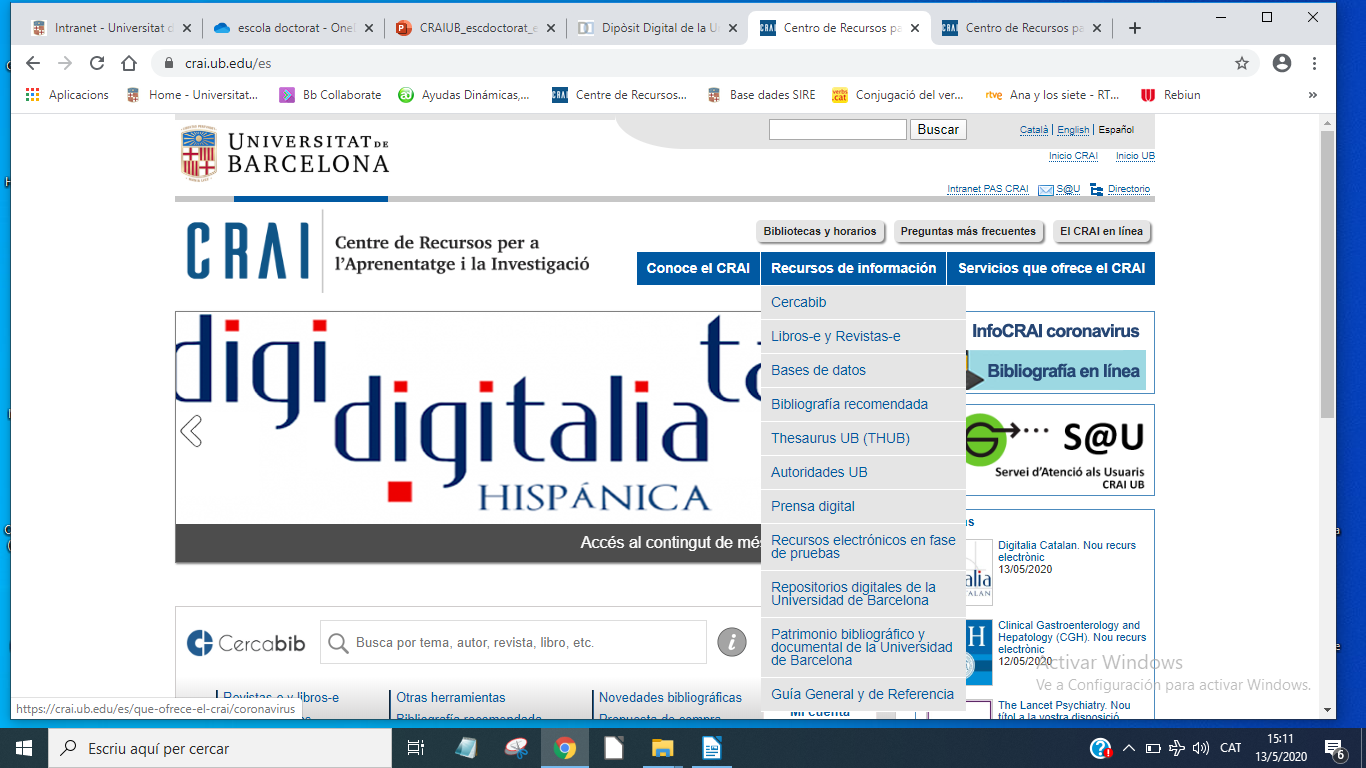 Thesaurus UB (THUB)
Prensa digital
Autoridades
Recursos en pruebas
Servicios
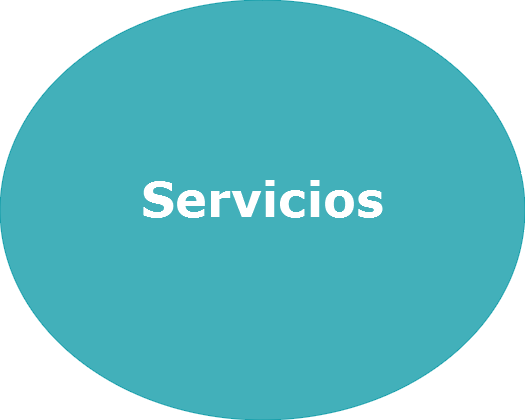 Préstamo de documentos
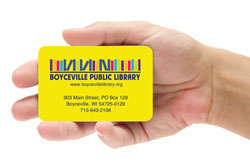 Sólo necesitáis el carnet de la UB.
Es necesario validarlo en cualquier CRAI Biblioteca.
Podéis solicitar documentos de cualquier CRAI Biblioteca UB.
Podéis tener en préstamo 20 documentos durante 30 dias.
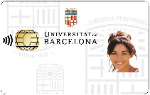 32
Renovaciones
Historial
Podéis renovar el préstamo de los  documentos tantas veces como queráis, siempre que el documento no haya sido reservado. Podéis pedir la renovación en el mostrador, por teléfono o bien via web, desde la opción Mi cuenta
Activando el historial desde la opción Mi cuenta podéis ver una lista de los documentos que podéis pedir en préstamo durante vuestros estudios en la UB.
Reservas
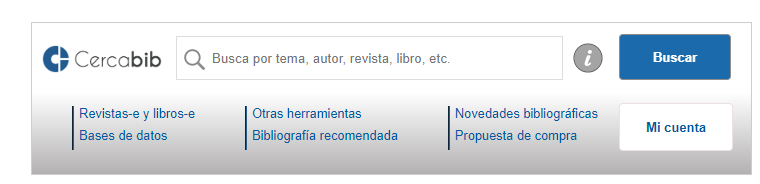 Se permiten hasta 8 reservas simultáneas, que se pueden activar desde Mi cuenta o desde los mostradores de préstamo.
Servicio de Préstamo consorciado (PUC)
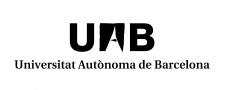 El PUC es un servicio de préstamo consorciado gratuito que permite a los usuarios solicitar y tener en préstamo documentos de otra biblioteca del Consorci de Serveis Universitaris de Catalunya (CSUC).

Como se solicitan los documentos?
Presencialmente, en la biblioteca donde estan depositados: PUC in situ.
En línea, mediante la interfície del PUC vía web.

Donde se devuelven los documentos?
En cualquiera de las bibliotecas del CRAI de la UB.
En cualquiera de las bibliotecas de la institución a la cual pertenece el documento.
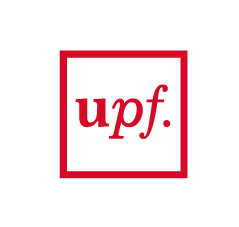 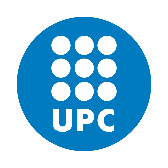 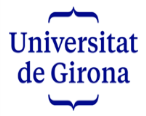 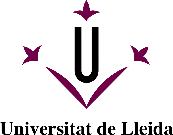 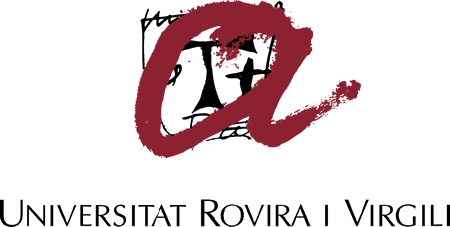 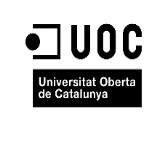 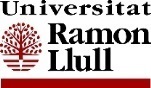 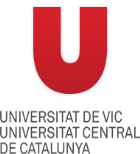 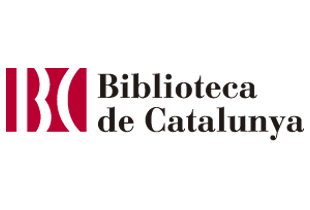 Préstamo interbibliotecario
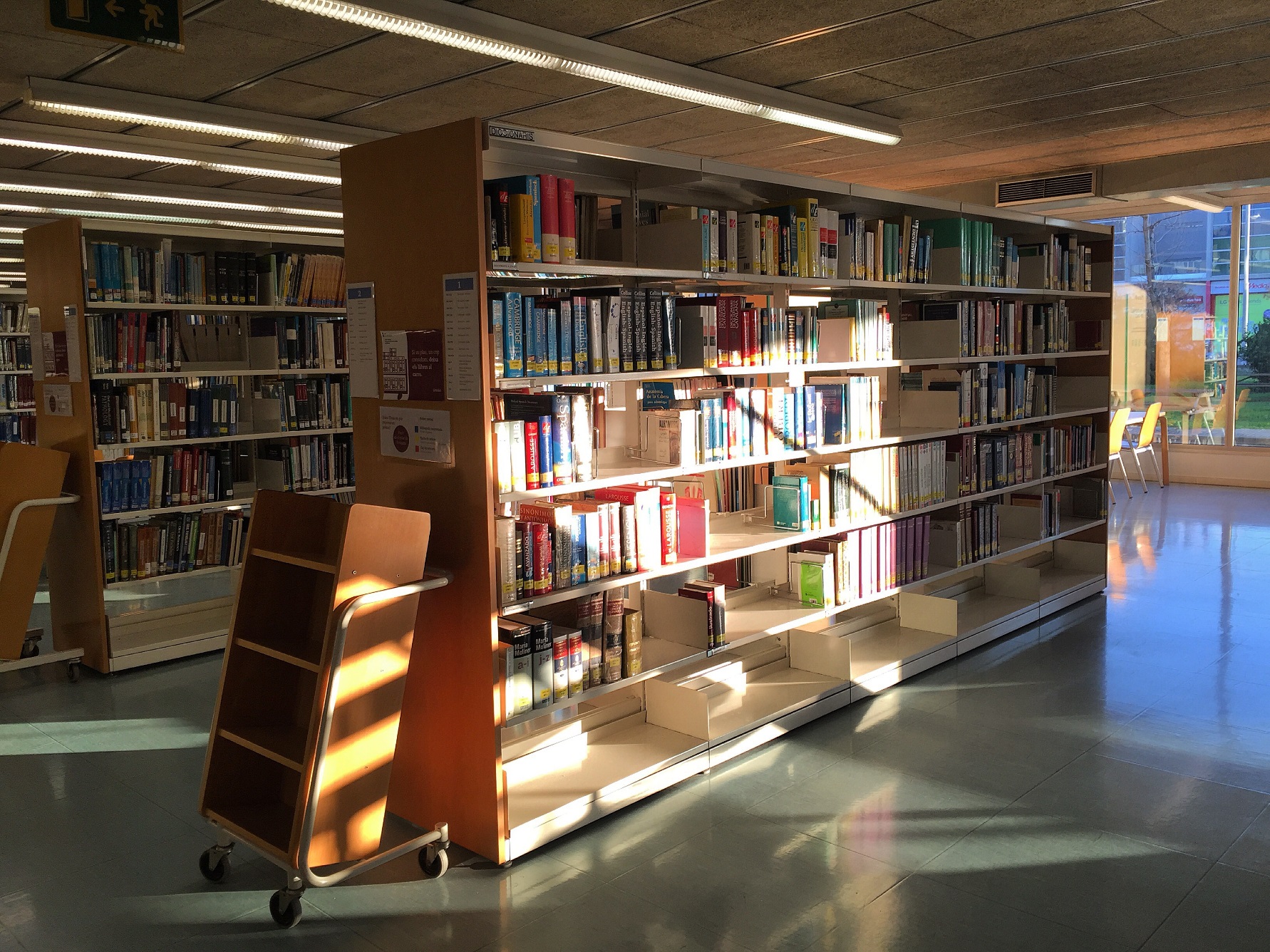 El servicio de préstamo interbibliotecario tiene como objetivo localizar y obtener el original o la copia de cualquier tipo de documento que no se encuentre en el CRAI de la UB y que tampoco esté disponible en otras universidades catalanas a través del PUC. También actúa como centro prestatario de los fondos propios para otras instituciones. Este servicio está sujeto a tarifas.
Servicio de Atención a los Usuarios
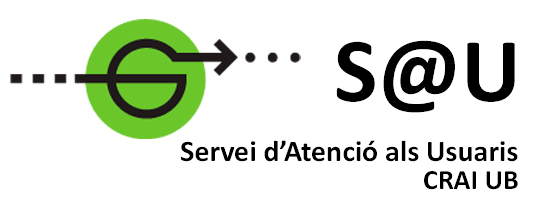 Servicio virtual de consultas
Funciona 24 horas al dia los 7 días de la semana
Damos respuesta en un máximo de 48 horas
Tambien podéis hacernos llegar quejas, sugerencias o agradecimientos
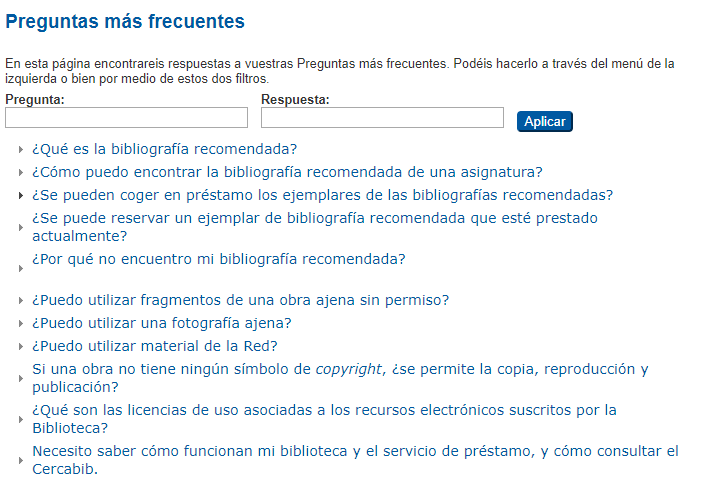 https://crai.ub.edu/es/pmf-generales
Apoyo a los docentes y a la Investigación
Solicitar información bibliográfica
Este servicio tiene como finalidad facilitar la información bibliográfica que necesitéis, ya sea la bibliografía sobre un tema concreto o el resultado de las búsquedas curriculares en Web of Science, Scopus u otras bases de datos. Es un servicio en línea y se da una respuesta en un plazo máximo de cinco días laborables.
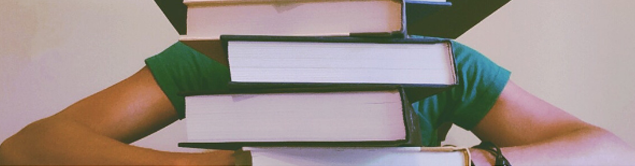 Asistencia al gestor de bibliografia Mendeley
Mendeley  es un gestor de referencias bibliográficas integrado en Cercabib y otras bases de datos disponibles en la UB. Permite realizar las citas y bibliografias de vuestros trabajos, organizar vuestras búsquedas, colaborar con otros usuarios y conocer los últimos trabajos publicados sobre vuestro ámbito temático.
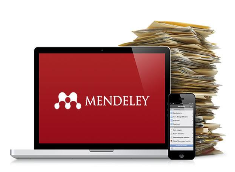 Publicar en los repositorios de la UB
Como investigadores podéis publicar en los diferentes depósitos de la UB y en otros depósitos cooperativos.
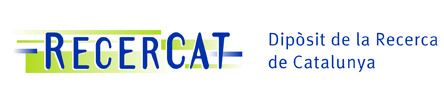 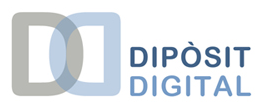 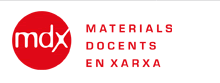 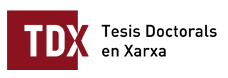 Oficina de Difusión del Conocimiento
Es un departamento del CRAI donde se ofrece a los miembros de la Universitat de Barcelona un servicio de asesoramiento y de información sobre todo aquello que se refiere a la difusión del conocimiento científico que se genera, y sobre la utilización de materiales ajenos, poniendo énfasis especial en las alternativas de divulgación libre. También se ofrece información e  iniciativas sobre el acceso abierto. 

Asesoramiento en derechos de autor y propiedad intelectual:
 Uso de los recursos de información ajenos
 Instrucciones para publicar y dar a conocer publicaciones en los repositorios digitales
 Propiedad intelectual: guia rápida
 Los recursos docentes y los derechos de autor
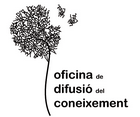 Formación de usuarios
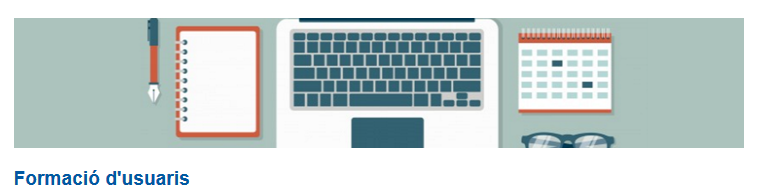 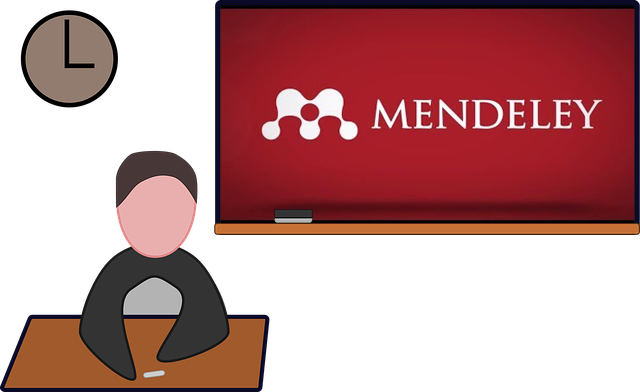 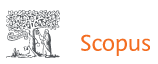 Os ofrecemos cursos de formación para que mejoréis vuestros conocimientos y habilidades en la búsqueda de información, en el uso de bases de datos especializadas o del gestor bibliográfico Mendeley.
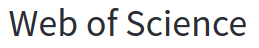 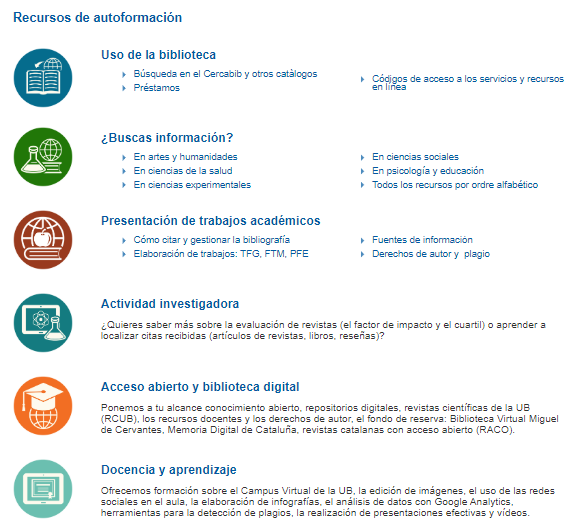 crai.ub.edu/formacio
Canales de comunicación
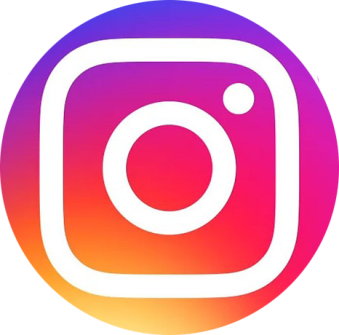 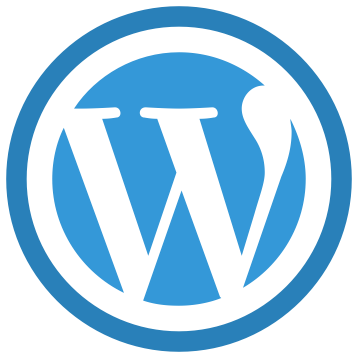 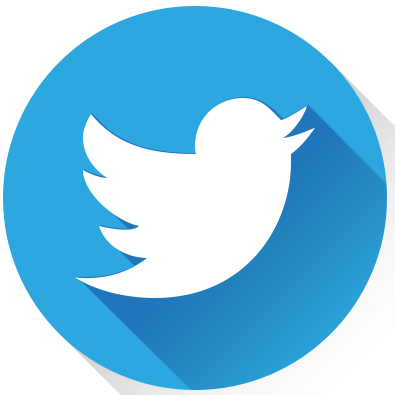 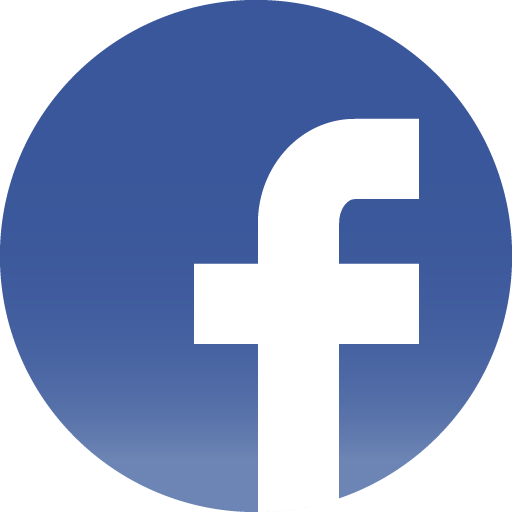 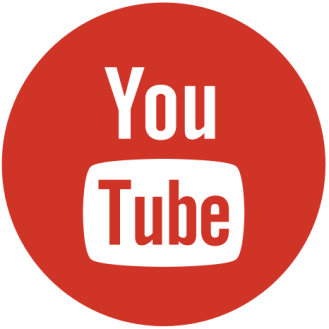 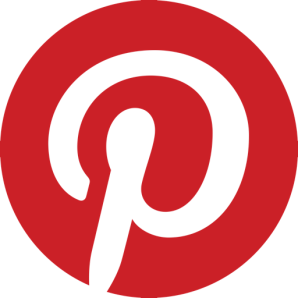 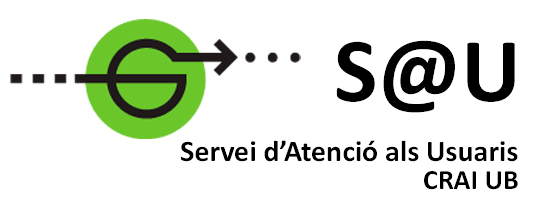 Por favor ayúdanos a mejorar
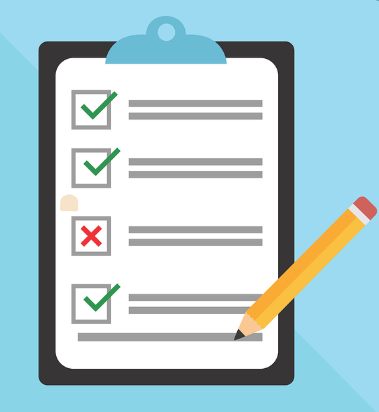 crai.ub.edu/valora
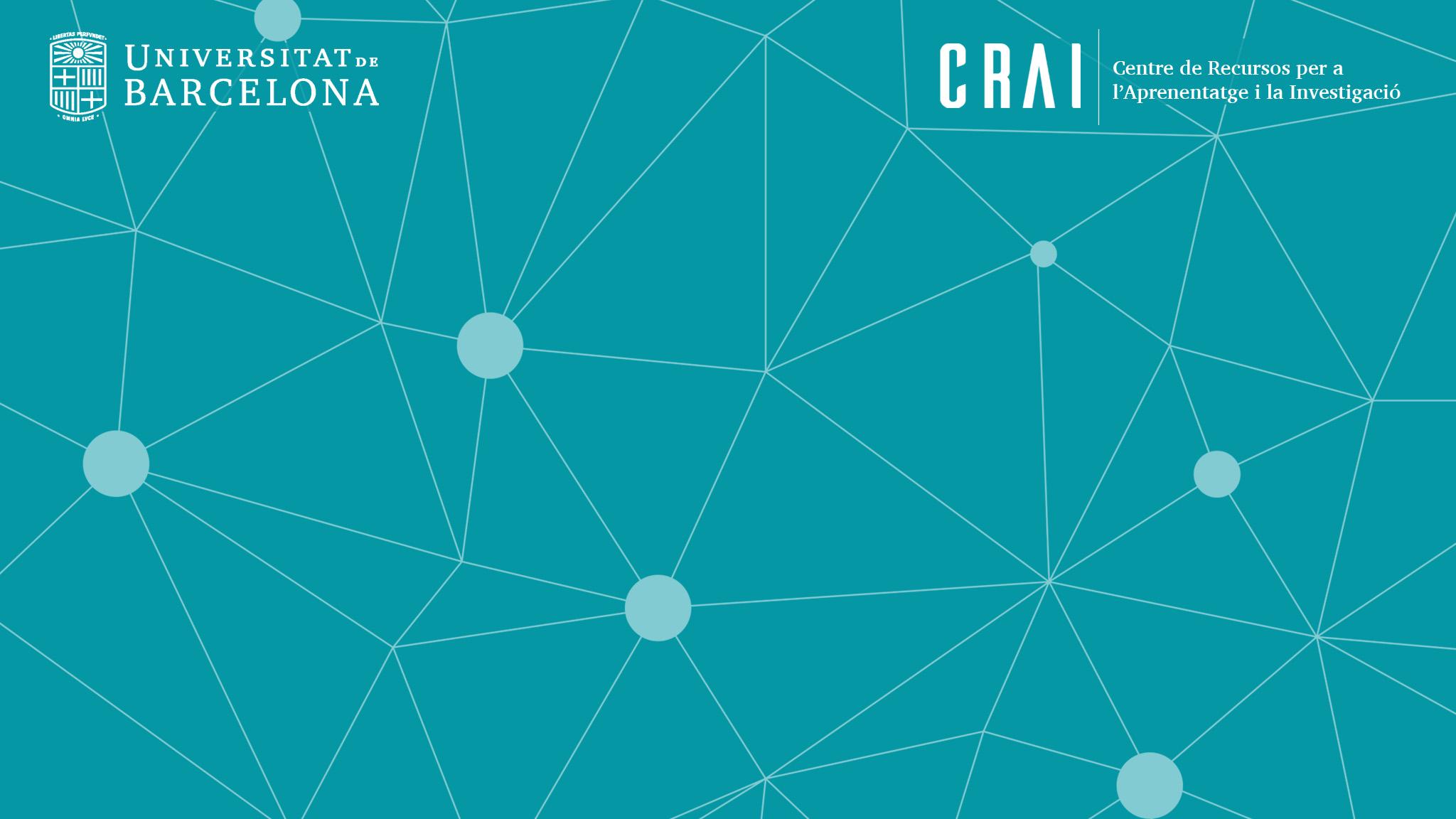 ¡ Muchas gracias !
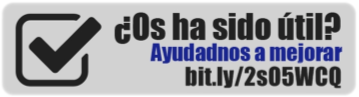 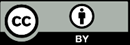 © CRAI Universitat de Barcelona, curso 2019-20